Medicare Marketing Guidelines
(How to Tell if an Insurance Agent is a Hero or Villain)
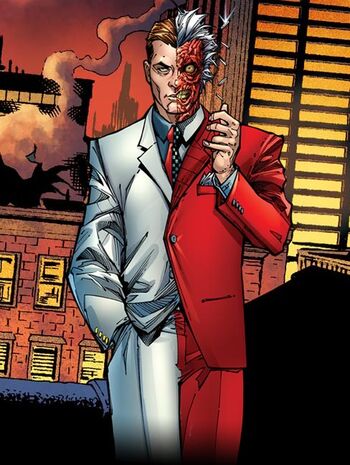 August 2019
Background
Rules that insurance companies must follow when selling Medicare Advantage plans, Part D plans, cost plans, employer/union-sponsored group Adv and Part D plans, and Medicare-Medicaid plans (with some exceptions).
Also apply to plan representatives (insurance agents and brokers)
Meant to prevent plans from presenting misleading information about a plan’s cost or benefits.
Also contains rules for how plan representatives                                 may contact and market to beneficiaries.
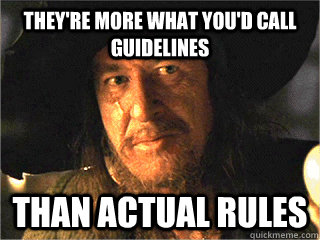 Communication vs. Marketing
Communication includes activities and materials that provide information to current and prospective enrollees.
Marketing is a type of communication that includes activities and materials used by plans to influence a beneficiary’s decision-making process when selecting a plan.
Plans are required to submit marketing materials to CMS for review.
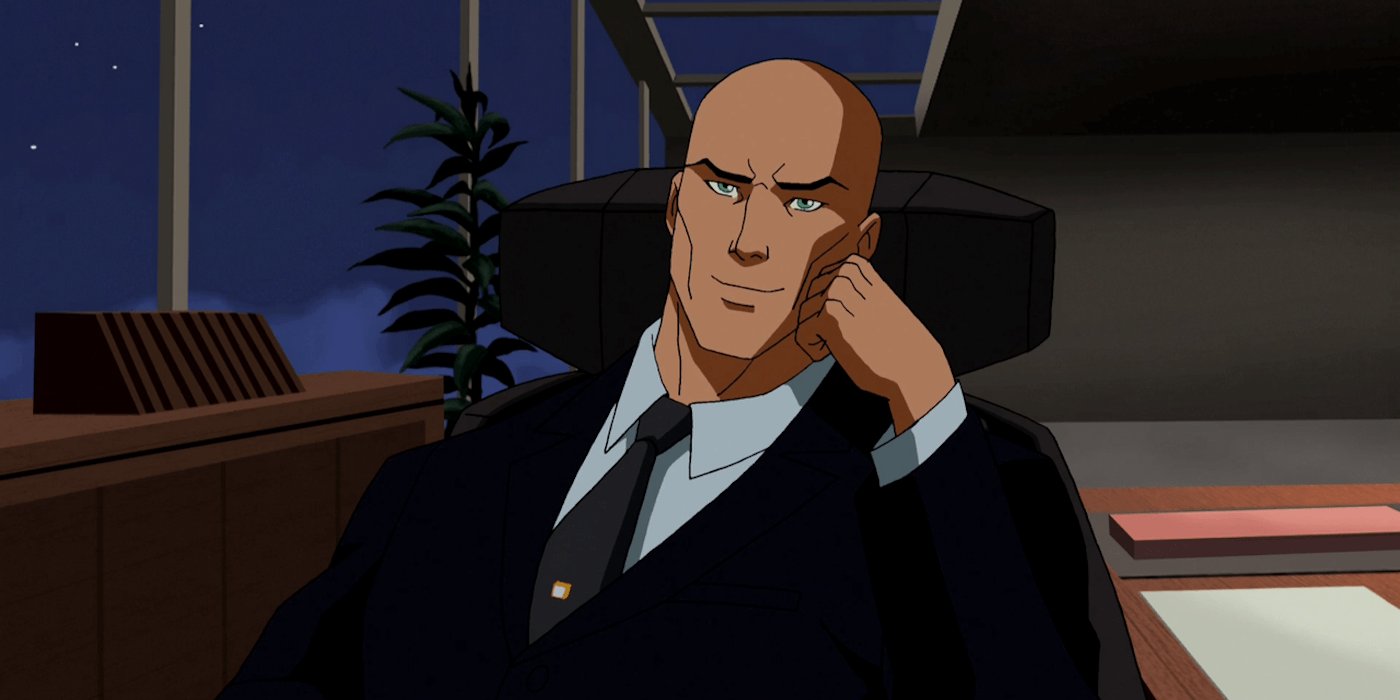 Examples
GothamChoice PPO sends a letter to plan enrollees that tells them they can get their flu shot with a $0 copay.
Communication, because it is only provides information to current enrollees and is not meant to steer them toward a particular plan.
A billboard says that GothamChoice offers $0 premium plans in Gotham City.
Marketing, because the intent is to encourage individuals to enroll in a GothamChoice plan.
Marketing Materials
Must follow certain rules so that they are not misleading or inaccurate. Plans cannot:
Cannot suggest their plan is preferred by or from Medicare or the Department of Health and Human Services
Can use Medicare in plan name as long as it follows the plan name (e.g., UHC Medicare Complete) and the usage does not suggest that Medicare endorses that particular plan
Say they will keep a beneficiary enrolled even if the beneficiary fails to pay premiums
Use the word “free” to describe a zero-dollar premium
Can say that plan has a zero-dollar premium or use the word “Free” when describing mandatory, supplemental, and preventive benefits provided with no cost-sharing for all enrollees
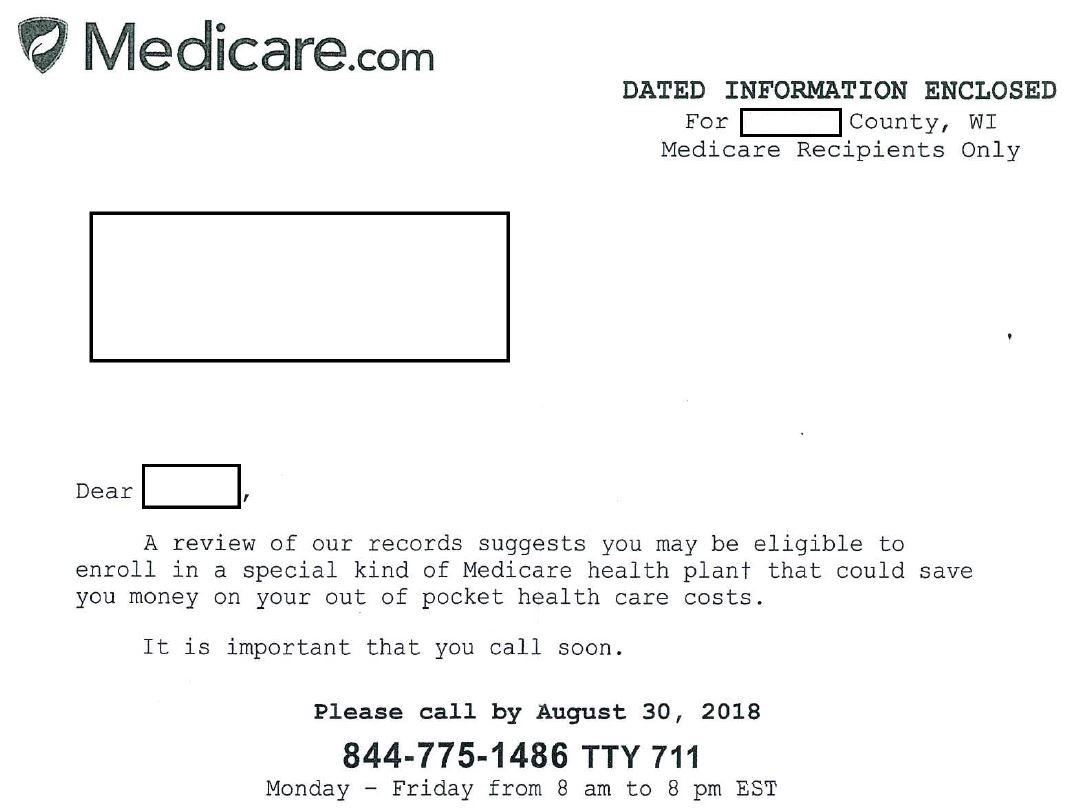 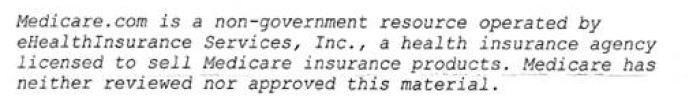 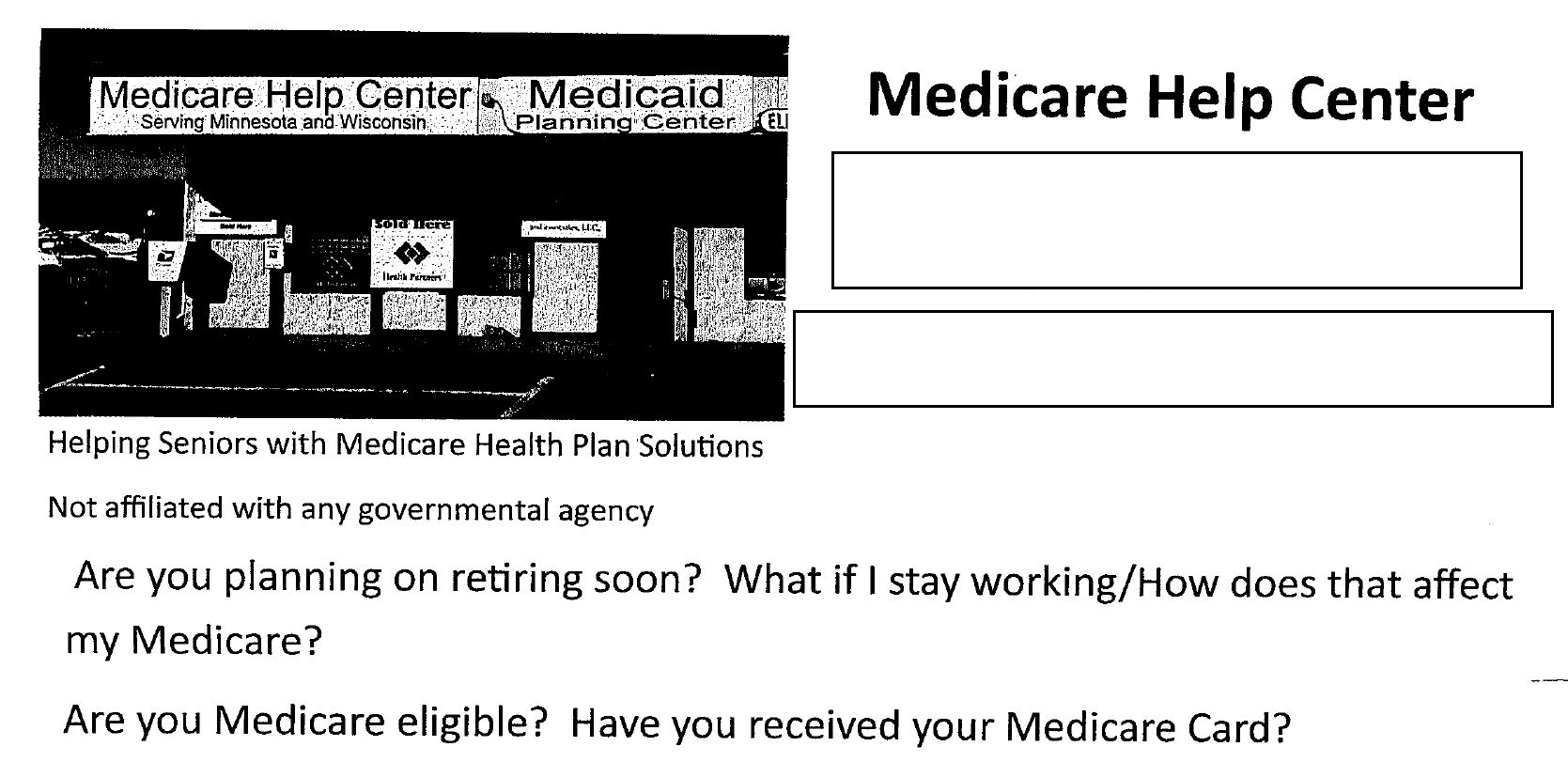 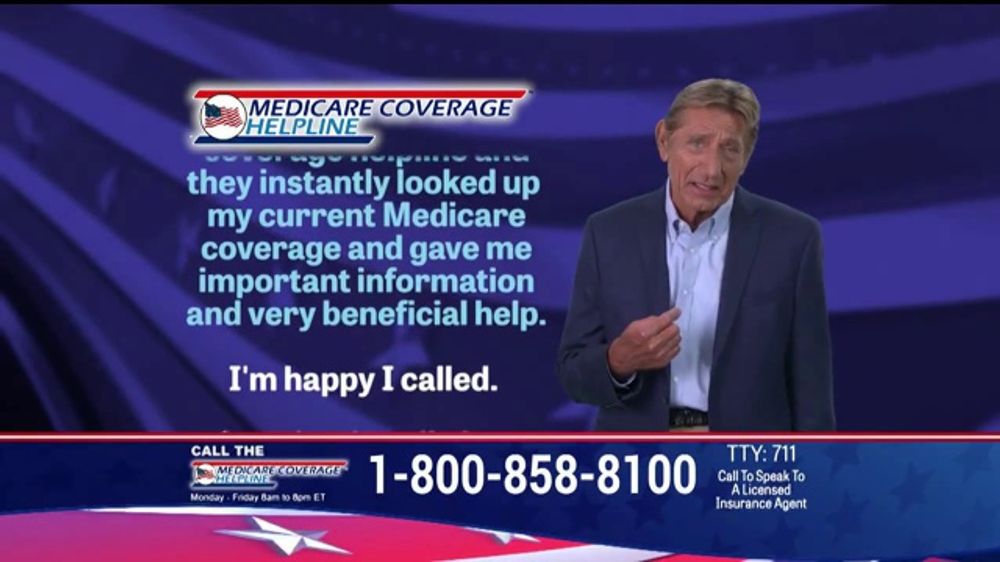 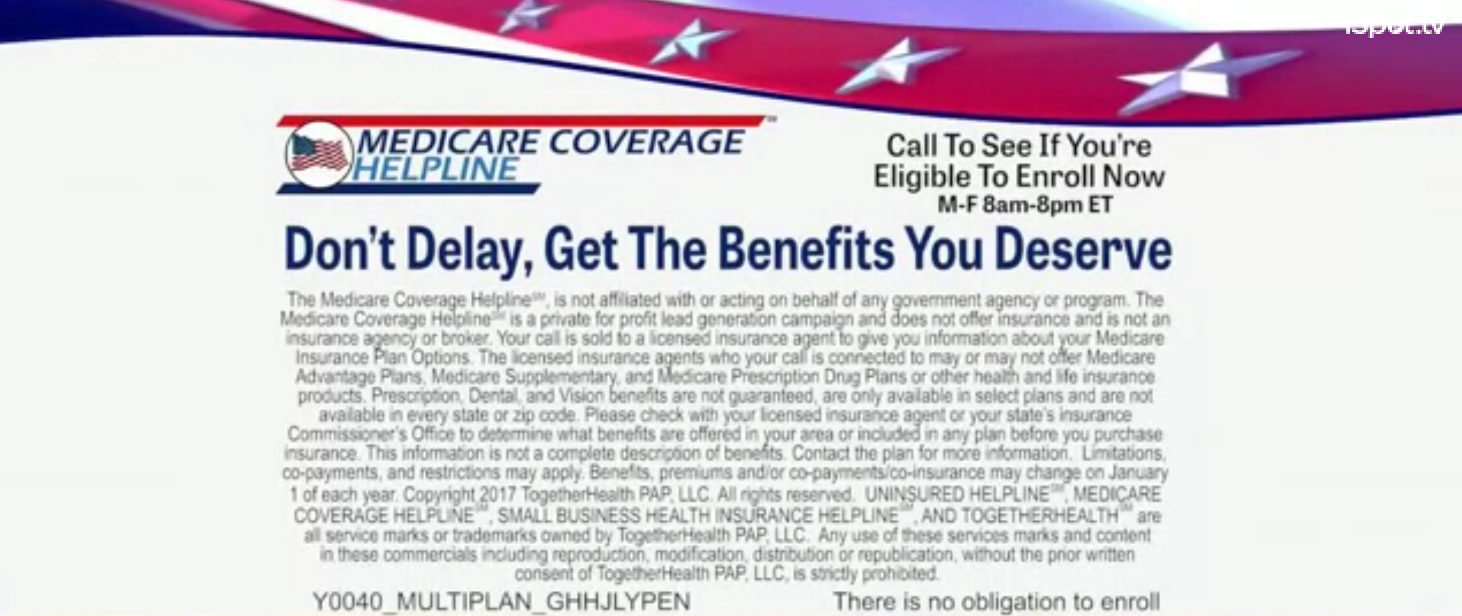 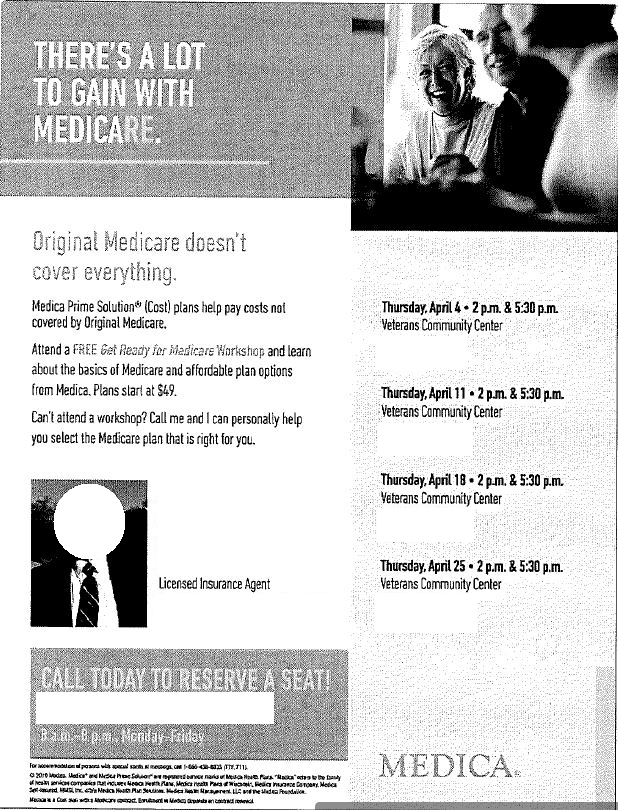 Marketing Timing
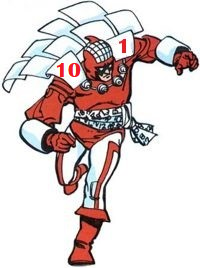 Plans cannot begin marketing for Fall Open Enrollment (October 15 through December 7) until October 1 each year.
Contacting Beneficiaries During Fall OEP
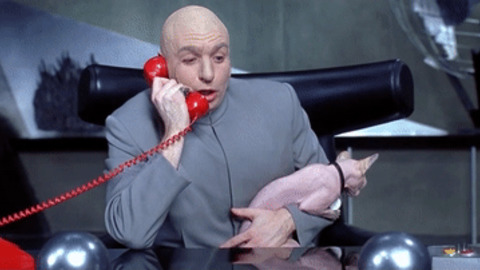 Plans are allowed to send a beneficiary unsolicited mail and email, but email must have an opt-out option
Unless an individual is currently enrolled in an insurance company’s plan or has given permission, plans are not allowed to:
Contact individuals by phone, text message, or social media
Visit individuals
Leave promotional materials at an individual’s home
Approach individuals in public to market the plan
Contacting Beneficiaries By Phone
Electronic Communication With Enrollees
Leading up to Fall OEP, plans can send the Evidence of Coverage, formulary, and provider and pharmacy directories to current enrollees
Plans can provide materials via email or other electronic means if they:
Have prior consent from the enrollee
Provide a way for the enrollee to opt out of electronic communications and receive hard copies
Provide instructions for how to access electronic                                       materials
Ensure that the enrollee’s contact information is up                                              to date
Deliver materials in a timely manner
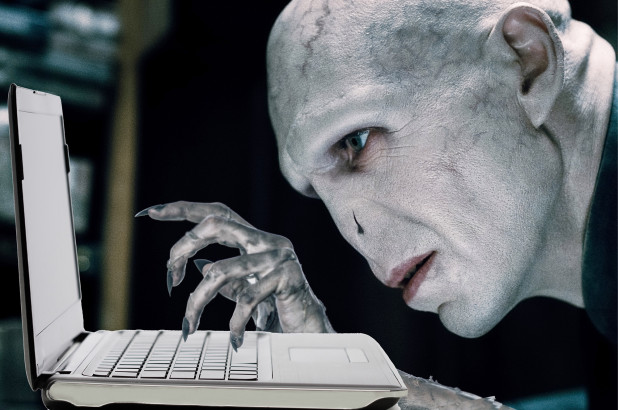 Where To Contact Beneficiaries
Plans CAN:
In health care settings, provide marketing information in common areas (e.g., cafeterias, conference rooms, community rooms)
Come to a beneficiary’s residence if the beneficiary scheduled an appointment
Mail information, including marketing content
Place ads in newspapers, online, or on TV
Plans CANNOT:
Approach prospective enrollees in public areas
Post plan-specific information in the waiting rooms or treatment areas of health care settings
Go door-to-door or                      visit a beneficiary                 without a scheduled  appointment
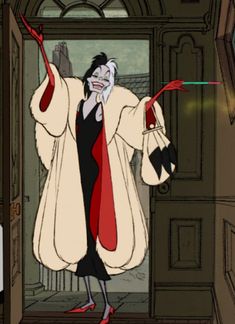 Gifts and Meals
Plans cannot give gifts to beneficiaries in exchange for signing up for their plan
Can use gifts for promotion
Value cannot be more than $15 and cannot be cash
Gifts cannot be health benefits
Raffle prizes OK as long as the cost does not exceed $15 per expected attendee
Plan may serve light snacks at marketing events, but these snacks cannot add up to a meal
Meals may be served at educational events as long as the meal is not worth more than $15
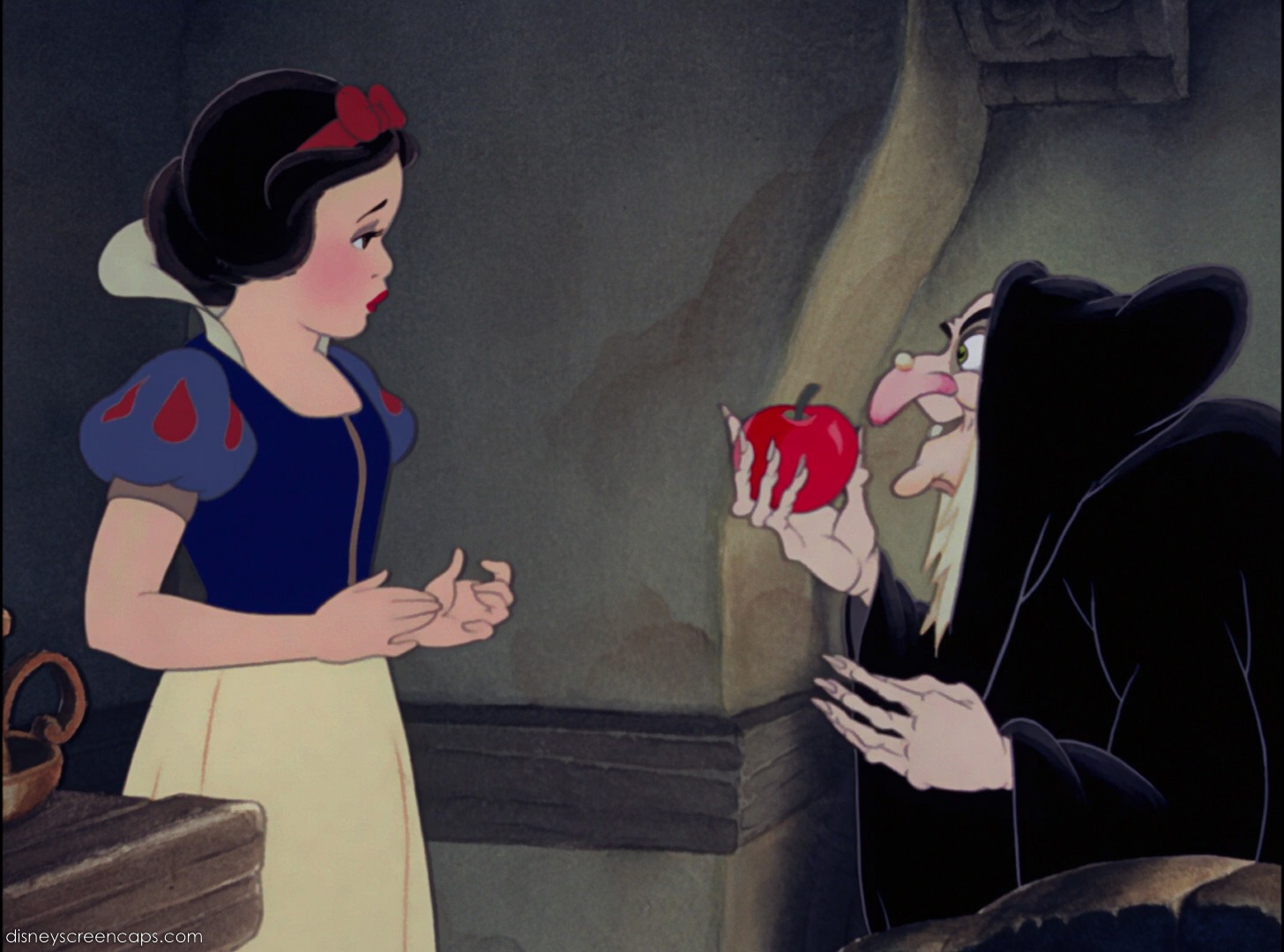 Medicare Advantage OEP Jan. 1 – Mar. 31
Appointments with Plan Representatives
Beneficiary may schedule an appointment in home or a public place
Must complete scope of appointment form that indicates topics to be discussed during appointment 
Plan representative cannot tell beneficiary about products or plans that fall outside of this scope without prior permission
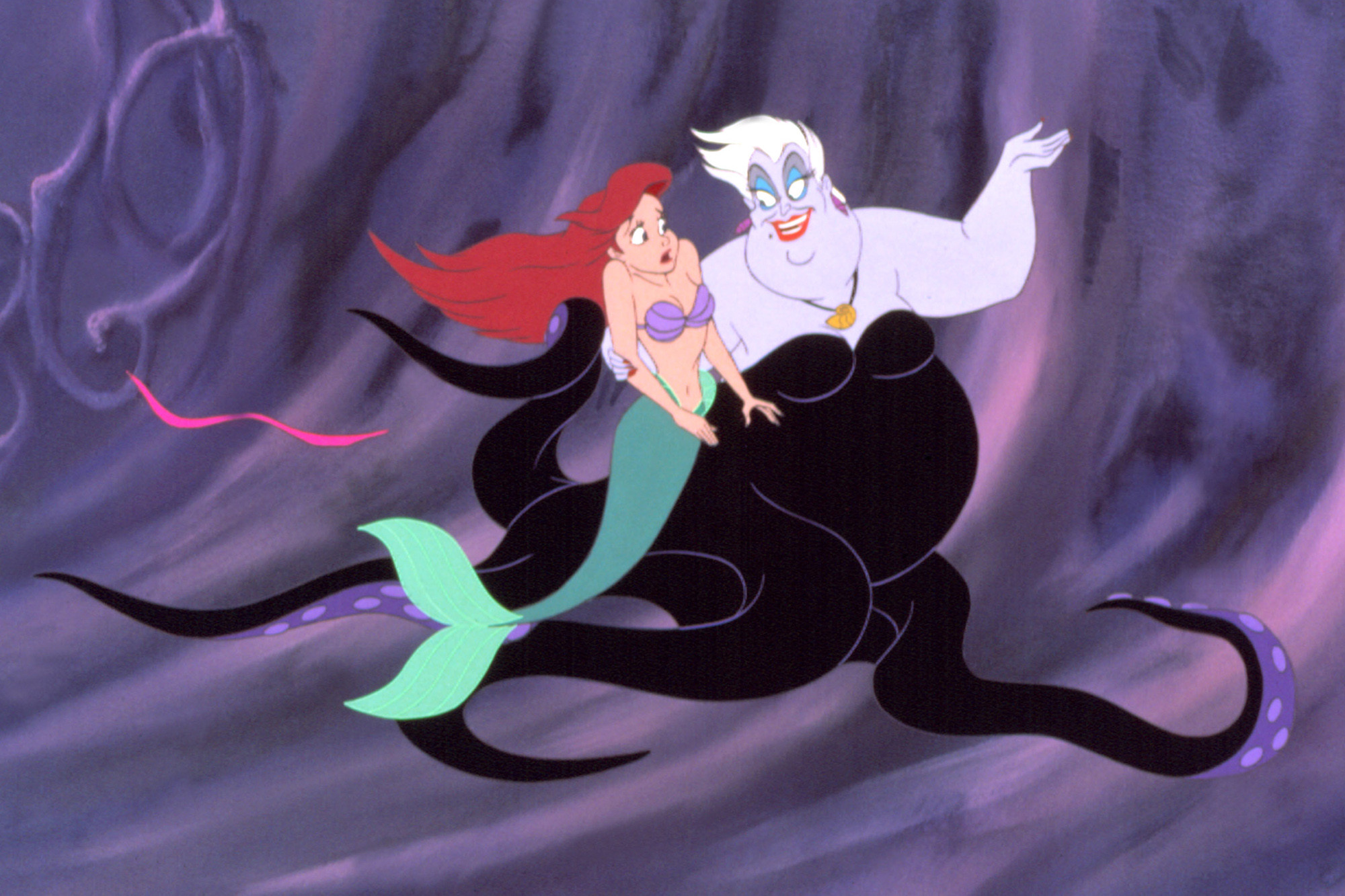 Tips for Clients during Fall OEP
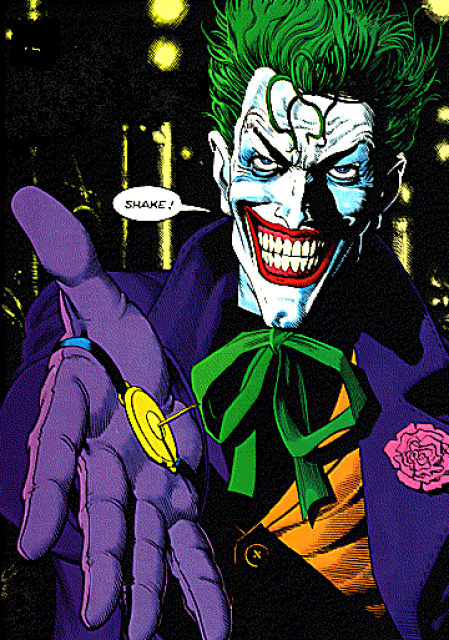 No need to make a decision immediately!
Read current plan’s Annual Notice of Change or Explanation of Coverage to learn about changes
Contact plan to request a copy if not mailed
Contact plan with any questions and ask for confirmation of the benefits in writing
Ms. Lane, an agent with Metropolis Health Plan, is giving a sales presentation and wants to provide some food for her guests. 
What can Ms. Lane provide? 
	A. A sit down meal offered in a separate room, before or after 	the promotional portion of the event 
	B. A buffet dinner 
	C. Snacks such as cheese and crackers 
	D. None of the above
At a marketing event on Dec. 1, an agent provided factual information on the MA/MA-PD plans available from Metroville Health Plan, and said that, compared to all other plans in the area, Metroville has the largest network of doctors. At the end of the presentation, the agent told beneficiaries that if they do not enroll today, they will likely lose their opportunity to do so. 
Are these actions appropriate? 
	A. Yes. The agent highlighted a key aspect of the plan as well as 	informed beneficiaries that they could miss their chance to enroll. 
	B. Partially. While the agent provided a factual comparison of other 	plans’ networks, the beneficiaries could have felt pressured into 	enrolling. 
	C. Partially. The agent did not qualify their statement regarding the 	provider network but rightfully informed that beneficiaries the AEP 	deadline was approaching. 
	D. No. The agent made unsubstantiated absolute statements and also 	inappropriately pressured beneficiaries into enrolling.
A client tells you that residents of her senior apartment complex were visited by insurance agents selling a particular company’s Advantage plans. The residents had not requested these visits, but let the agents into their apartments after the agents said they had been sent by their doctor. The agents enrolled the residents into an Advantage plan and also attempted to sell life insurance policies.

What are the problems with this scenario?
A client in her initial enrollment period had original Medicare and a Prescription Drug Plan lined up and wanted to learn more about Medicare supplements. She met with an agent who enrolled her in an Advantage plan but told her that it was a supplement.

What are the problems with this scenario?
A client tells you she was called by an Ares Health Care insurance sales agent who told her that he was working with low income people to help them get some new benefits they are eligible for, called “Extra Help.” The client told the agent she was not interested. However, the agent showed up at her door the next day and told her that he was from Medicare, so she let him in. The agent told her that the Ares plan would cover her prescriptions and that her doctor was part of the Ares Health Care network. The client told him that she didn’t want to change plans, but that she was interested in Extra Help. 
A week later, the client went to pick up her prescriptions and found she’d been switched to an Ares plan. The Ares plan did not cover her prescriptions. She tells you that she never agreed to enroll in an Ares plan, just that she wanted to sign up for Extra Help.

What do you tell your client?
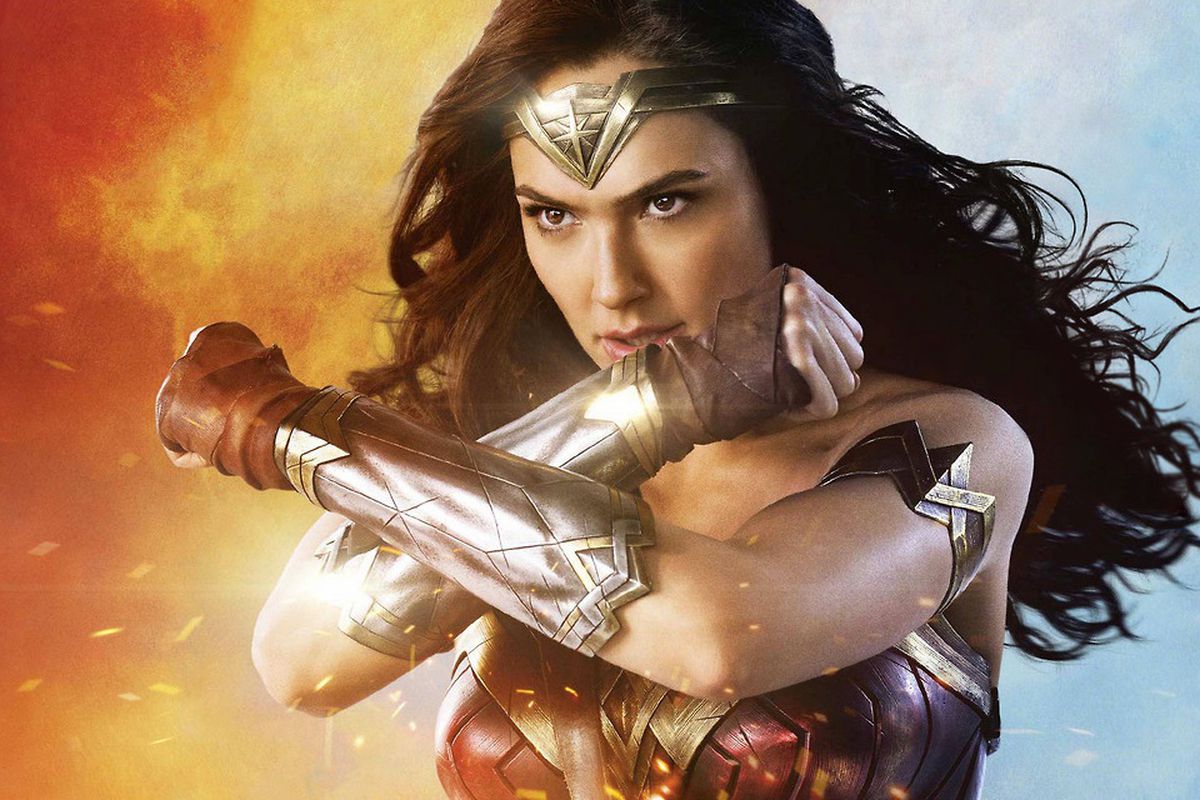 How can the Wisconsin Senior Medicare Patrol help?
Education	

Referrals
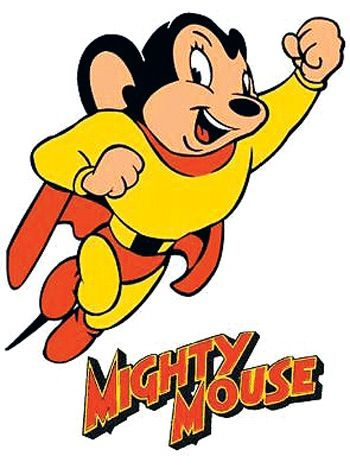 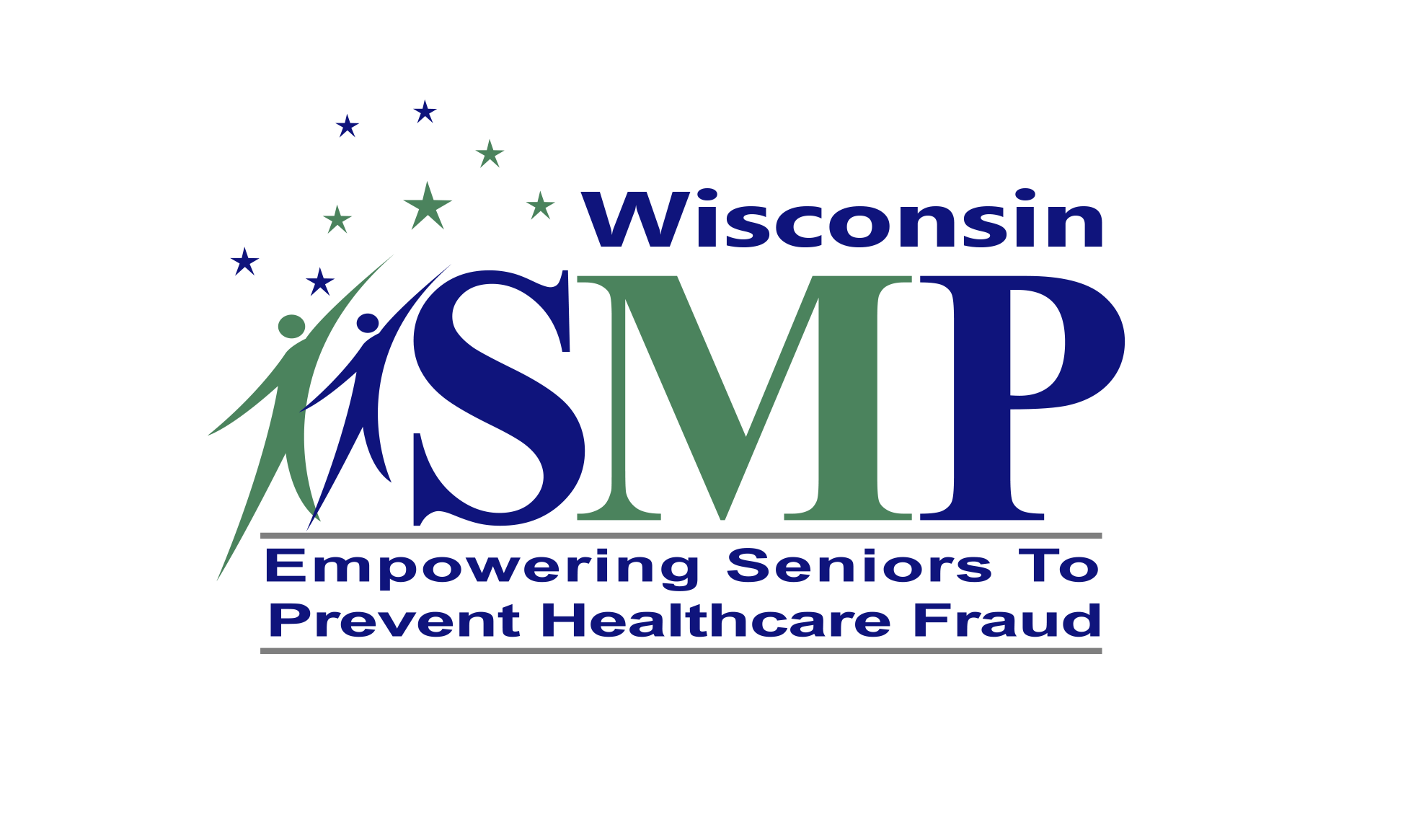 SMP Education
Will update our current educational message to include information about Medicare marketing guidelines

Will include Medicare marketing guidelines information at upcoming outreach events

Facebook posts providing information and reminders
SMP Referral Process
For suspected marketing violations, SMP referrals go to the CMS SMP liaison 

If an insurance agent is involved in the violation, SMP also submits complaint to the WI Office of the Commissioner of Insurance (OCI)

Examples of complaints handled by CMS SMP liaisons include:
Part C and Part D marketing violations by agents, brokers, or plans
Agents, brokers, or plans conducting business after they have been asked to cease and desist
Misleading advertising
Materials that look like they are being sent from an official government source
Materials that imply private fee-for-service plans function as Medicare supplement plans
Offering incentives to enroll
CMS SMP liaison complaint examples, continued
Adverse selection (also known as “cherry picking”)
Selecting or denying beneficiaries based on their illness profile or other discriminating factors, such as: 
Retaining only healthy members
Excluding beneficiaries with certain profiles

Enrollment complaints
Enrollment of beneficiaries in a plan without beneficiary consent
Disenrolling (removing) a beneficiary from Original Medicare without his/her knowledge
Falsely telling a beneficiary that his/her physician or hospital accepts the plan
Misrepresentation of the plan’s:
Physician-to-patient ratio
Physician qualifications
Access to care
Service area
Providers available
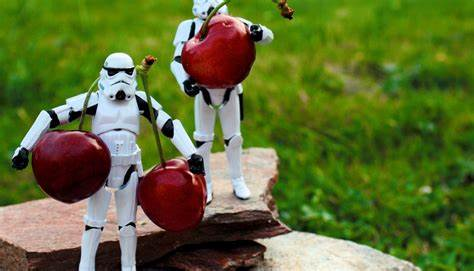 CMS SMP liaison complaint examples, continued
Phishing scams
Unsolicited emails purporting to be a valid Part C or Part D plan or service
These emails often entice an individual to visit a fraudulent website and provide sensitive personal information 

Marketing insurance products that do not exist
More information = stronger referral
Copies of mailings received

Copies of email received, including attachments

Agent name, company name, and phone number
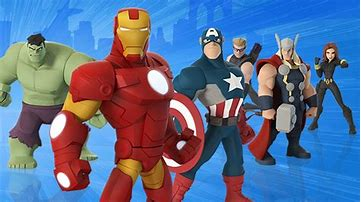